Professional Malware is Unstoppable
It’s time to build a better mousetrap
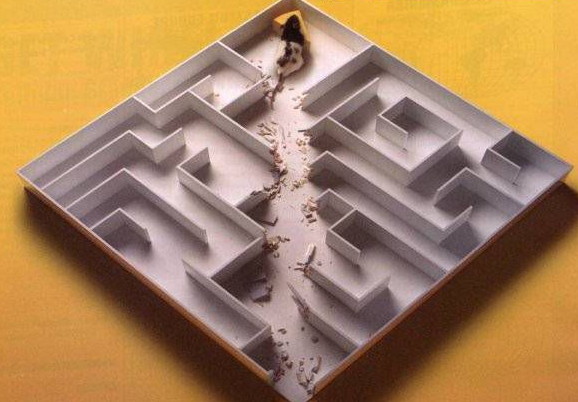 Agenda
Problem:  Malware Growth
What is Professional Malware?
Why Cybercrime is thriving…
Recent Attack Trends
unstoppable
Recent Anti-Detection Trends
Almost unstoppable
Next Generation Countermeasures
Detect, Diagnose, Respond
New Malware Daily
Cybercrime Evolution
Cybercrime Authors have evolved over the last 30 years
Continued improvement and innovation
Capitalistic Shadow Economy - Competition
Malware Authors
Professional Software Development Lifecycle model
Professional Quality Assurance
Malware doesn’t ship until code is undetected by latest Antivirus products
Guarantee’s are provided – think SLA
What is Professional Malware?
0 out of 40 Antivirus
Detected readme.pdf
This file was a zero day attack.. 

No Antivirus detection
What is Professional Malware?
Malware developed with a budget
 Rootkits, Trojans, keystroke loggers, bots, viruses
Malware developed with a goal
 Cybercrime
 Cyber-espionage
New and Unknown techniques
No Signatures
Zero Day Exploits
Anti-Detection & Anti-Forensics
Professional Malware requires QA
Quality Assurance is robust
Labs are setup with “all” security products
Antivirus
Personal Firewalls
IDS/IPS
Data Leak Prevention
Malware authors guarantee their products are undetectable… 
Including service level agreement… 
New strains released upon detection
Goals of Professional Malware
Compromise a machine undetected
 Gain complete control
 Identify & acquire “target” information
 Exfiltrate information surreptitiously
 Remain undetected – see next slide 
 until target info is acquired
 as long as possible/necessary
Why is Cybercrime Thriving?
The Bad Guys are well funded and aggressive
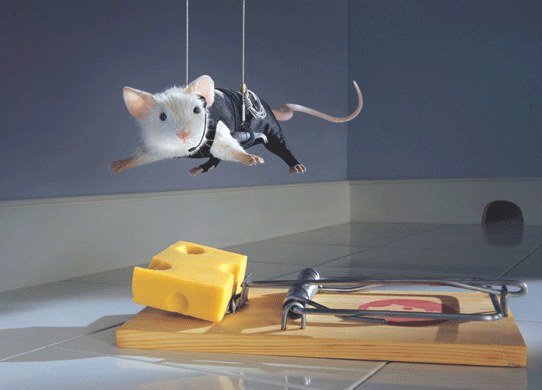 They’ve developed techniques to slip by our protections and detection systems
Software and people have vulnerabilities
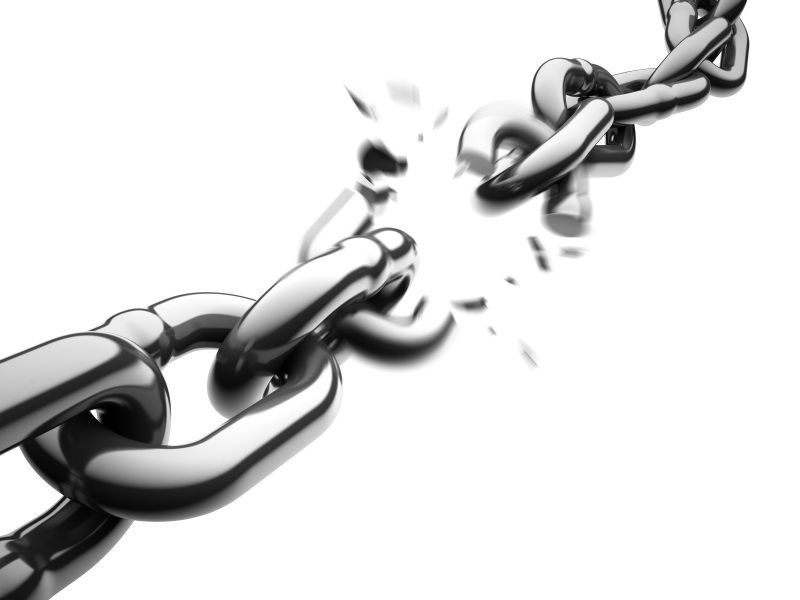 Security
 is only as strong 
as the weakest link
Recent Attack Trends“Unstoppable”
Attack Trends
Code gets into your network via
Email – Spear phishing & Spam
Browsing the Internet
Web Browser bugs exploiting:
Internet Explorer, Firefox, Safari, Opera
Sharing Files – conducting business…
Doc’s, Xls, pdf, ppt, mp3, zip, jpg
“This is the “bread and butter” of normal business operations today”
2009 Attack Trends
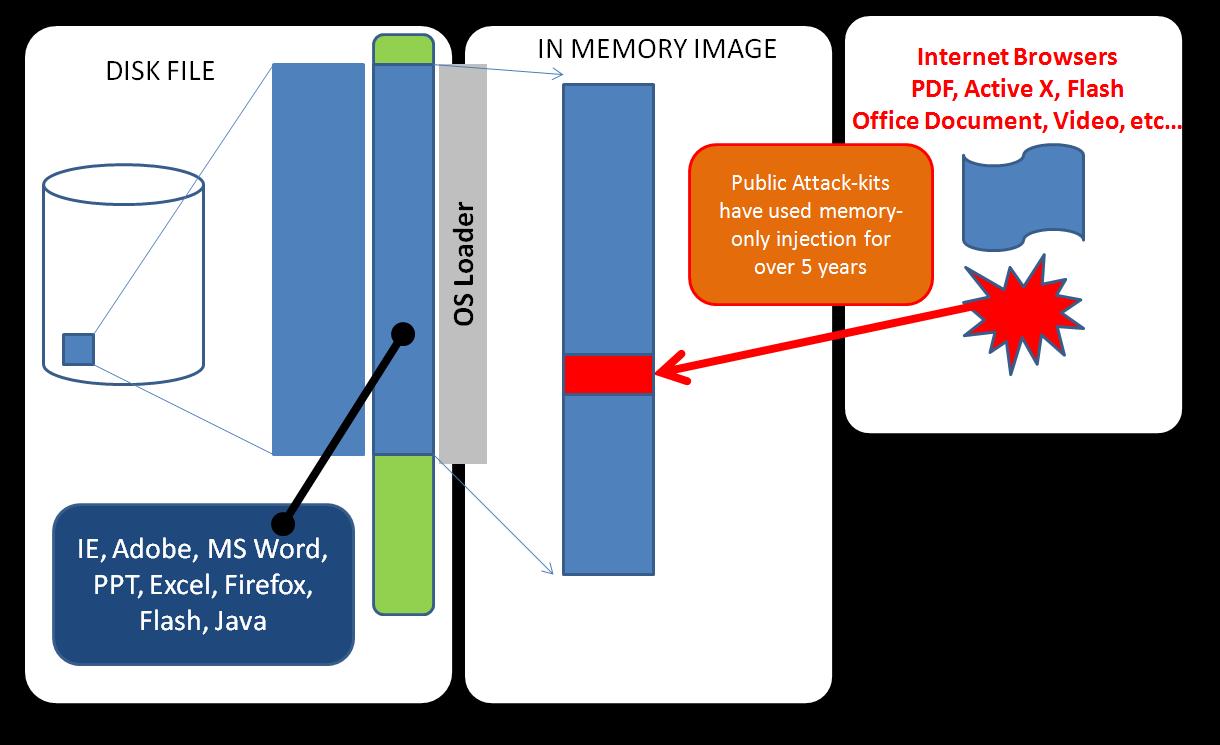 2009 Attack Trends
“Drive By Download”
Why is this a serious threat?
The Attack Vector is very advanced…
 Basically unstoppable!
 Legitimate web sites are compromised
Example foxnews.com compromised DOD for 2 weeks
 User’s browser is infected by visiting the site 
 User doesn’t have to click on anything…
 Remains Hidden From Antivirus by code  injection and rootkit techniques
Information Stealing Techniques
Sniffs Usernames and Passwords
All accounts – not just banks
Transfers Money while you are logged into your bank account
Man-in-the-browser
Can bypass multiple levels of authentication
2 factor key fobs – think RSA SecureID
Defensive Techniques
Anti Forensics
In-memory only payloads – no disk access
Flash RAM based storage of code, no disk
Encryption of disk-based assets
Anti-Anti-Virus
Recompile code – pack code – encrypt code
Network Traffic
Inject evil traffic in with legitimate web browsing
Hiding in plain site
Defeating Forensicsand Antivirus“Memory Tricks”
Dynamic, uploaded capability – no disk presence 
Non-persistant
Defeating Antivirus& Reverse Engineering
Packing & Code Obfuscation
Themida is a commercial packer

About $300 US

Can make “Known” viruses undetectable by Antivirus

1 of the most advanced tools available

Others: VMProtect
Defeating Live Analysis
Defeating Malware Analysis Sandboxes & Virtualization
One of many “kits” available online

This kit has techniques to defeat AntiVirus, Malware Analysis, Virtualization, Hardware Emulation, Debuggers, and Disassemblers
Defeating Personal Firewalls
Just interface lower in the driver chain
Firewall
ROOTKIT
Use your own driver
Firewall
ROOTKIT
Snip out the firewall
Bypass
Firewall
X
X
ROOTKIT
Alter firewall logic directly to break it
Firewall
ROOTKIT
Why is this a serious threat?
The Anti-Detection & Self Defense is very advanced…

 Host Detection:
 Bypasses all AV & Personal Firewalls
 New Rootkit techniques 
  New variants come out every day
 Network Detection:
 Advanced covert communication system to avoid detection
 Looks like legitimate web traffic to real domains
So why are we all fighting against military grade cyber weapons?
Supply and Demand
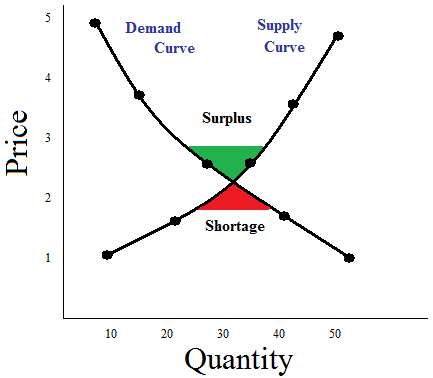 Espionage Isn’t Just for Govt’s
April 3rd, 2008 -

"Espionage used to be a problem for the FBI, CIA and military, but now it's a problem for corporations. It's no longer a cloak-and-dagger thing. It's about computer architecture and the soundness of electronic systems.“
- Joel Brenner
 - Office of the Director of National Intelligence
Digital Black Market
100 – 200 Billion Dollar Industry
Oct 24, 2008 – The Congressional Research Service study says cyber attacks cost $226 billion annually. 

Mar 2008 – PricewaterhouseCoopers research study says US$45 billion every year

* Despite the significant impact, there is no clear framework for business executives to assess the financial impact of their cyber risks.
The Opportunity
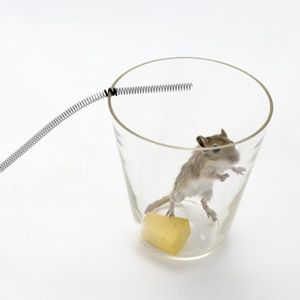 Build a better Mouse Trap
The Opportunity
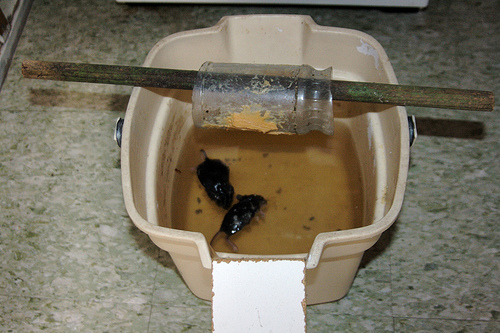 Build A Better Mouse Trap
Next Generation Countermeasures
Next Generation Countermeasures
Host Scanning Improvements
Memory Forensics
Automated Reverse Engineering
Runtime Analysis
Scalable Sandbox Analysis
Improved Host Scanning Engine
Scanning Engines must evolve:
Must be able to search physical memory
Must be able to parse undocumented OS structures, such as process table or thread structures
Must detect illegal modifications to the system 
Must provide improved behavioral identification
Must create new algorithm for lower levels of visibility
Memory Forensics
Memory Forensics is important why?
Can Identify executable code hidden from AV
Can overcome many of the advanced tricks posed by advanced malware
Can detect illegal modifications to the system
Is the only way to detect some of the latest threats
Running memory contains evidence
Automated Reverse Engineering
Once you detect suspicious or unknown code you need to identify if it’s malicious or not…
Automated Reverse Engineering provides critical intelligence:
Is this written by kids or Professionals?
How malware installs itself
How to identify other compromised hosts
How to clean it up
How and to whom it communicates over the network
What information it steals
How it remains undetected….
Conclusion
A motivated & funded adversary will get in… it’s a just matter of time…

New & Improved security diagnostics ARE needed to keep up with the bad guys:

Memory Forensics - better malware detection
RAM today, E-Prom’s on motherboards & video card memory tomorrow
Automated Malware Analysis and Debugging – real intelligence
Hypervisor, Kernel, Emulation, Hooking, Hardware
Malware Intelligence Sharing & Collaboration Platform
Database of malware intelligence mined for intelligence purposes
Law Enforcement Backing
Any Questions?
For more information please contact sales@hbgary.com or call 301-652-8885